2021年自治市小市長    號候選人
4
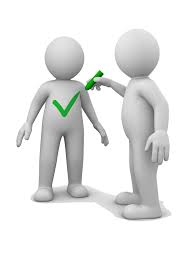 —徐明安
候選人介紹
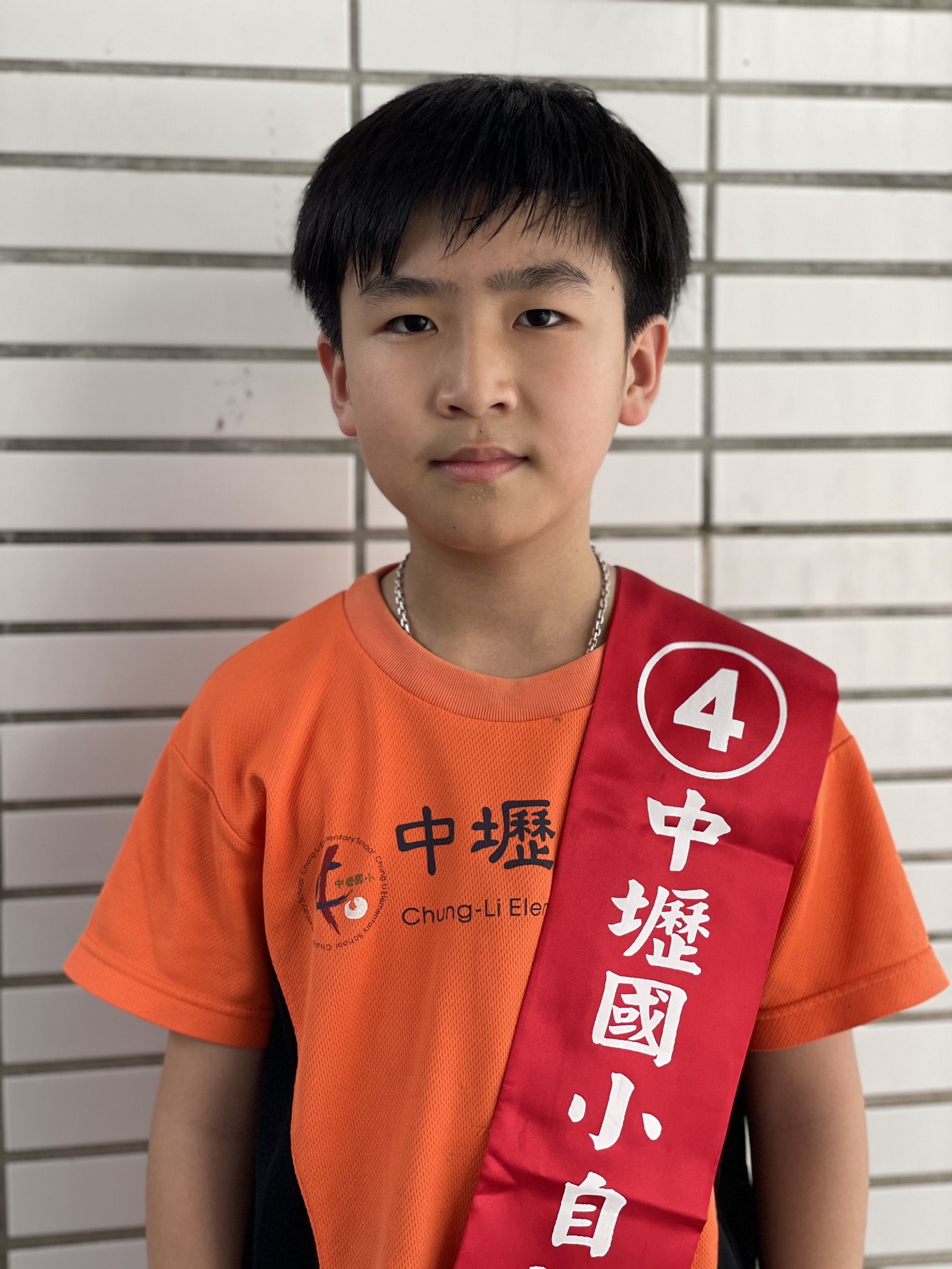 姓名：徐明安
班級：503
性別：男
年齡：11
經歷
每學期獲頒學習成績表現優異。
二至四年級皆獲選為班級模範生。
歷年擔任班級幹部為同學服務
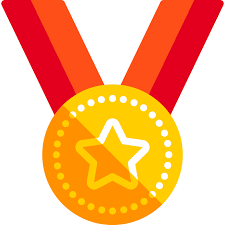 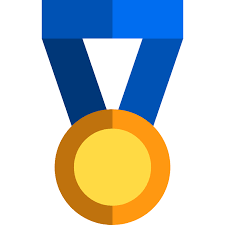 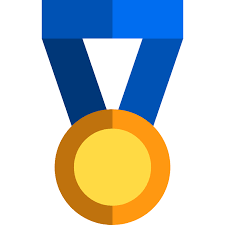 證件總類
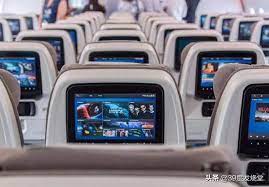 娛樂
衛生
其它
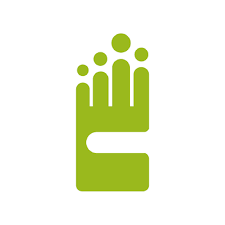 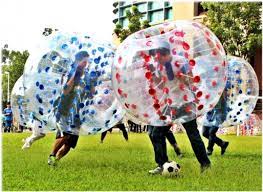 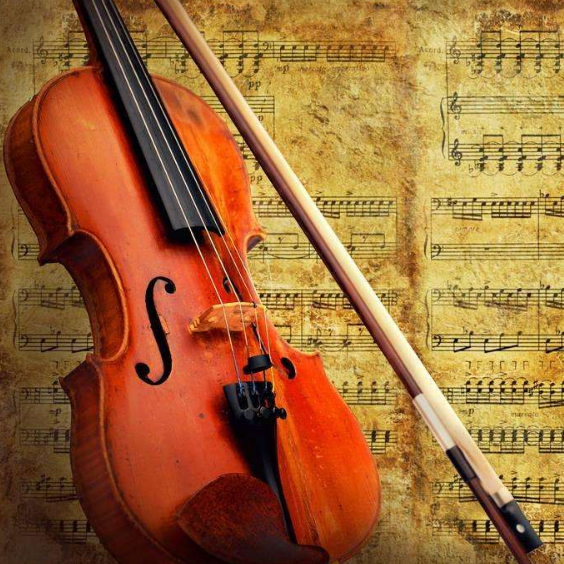 娛樂
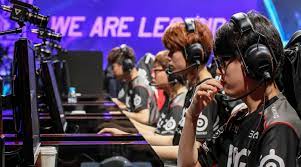 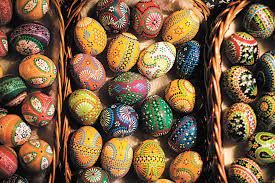 舉辦桌遊或電競比賽。
午餐時間播放音樂或接送心情點播。
增設遊戲器材，例如:泡泡足球。
特殊節日舉辦相關活動，例如:兒童節每節下課多五分鐘，教師節老師換我做。
衛生
廁所增設衛生紙。
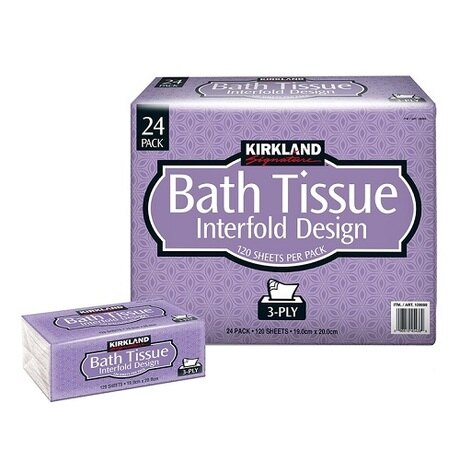 其它
上課前一分鐘設預備鐘聲。
爭取學生能參與午餐菜色的討論，讓大家吃得開心又健康。
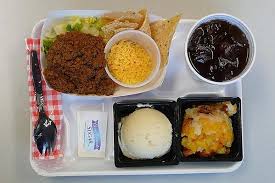 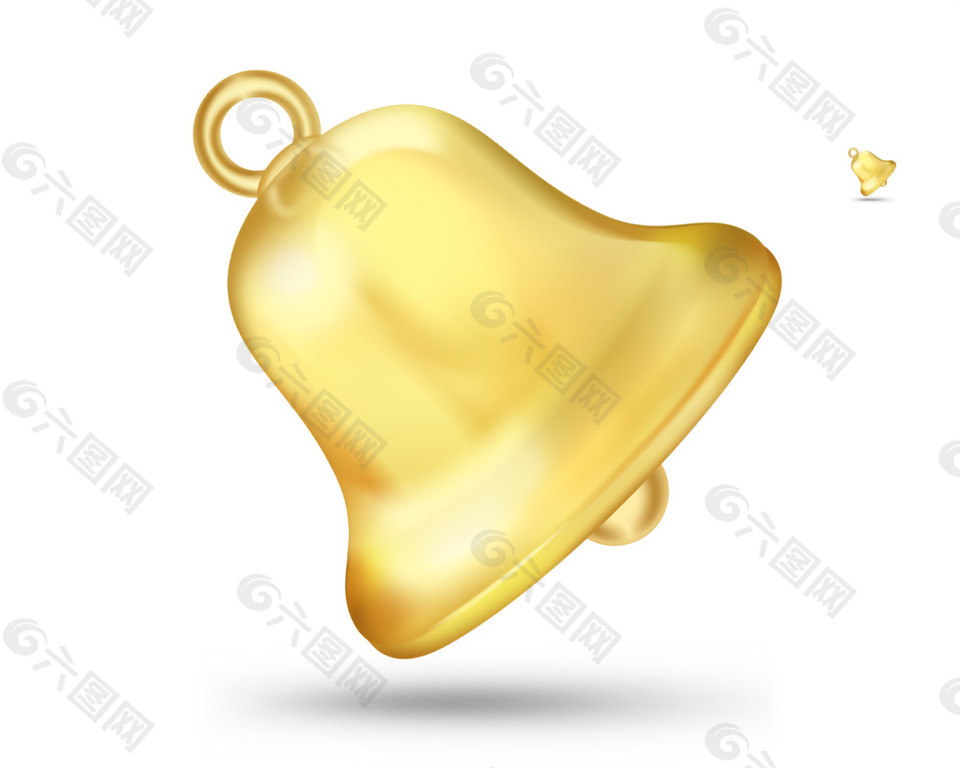 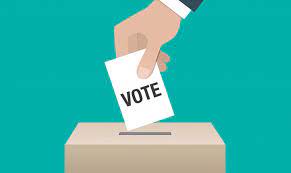